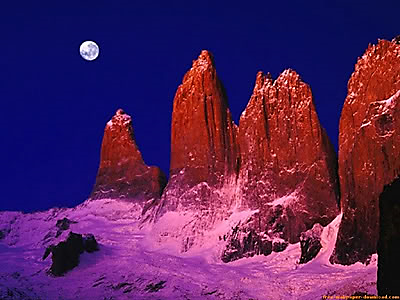 ALGOMÁSQUEIMAGEN
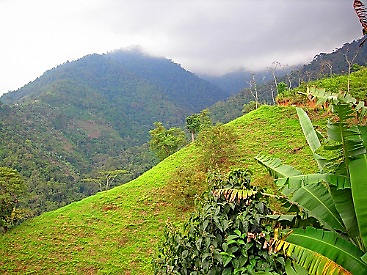 PON PALABRAA LA IMAGEN
CUANDO ALABES, SIENTE ESA ALABANZA
HONESTO
TENVOLUNTADDEDEMOSTRARTUIMAGEN
CUMPLIDOR
FIEL
PIADOSO
PUNTUAL
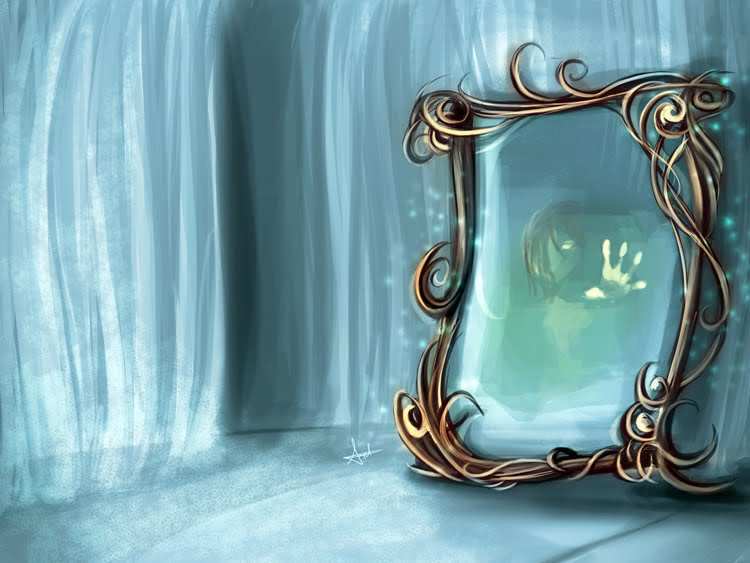 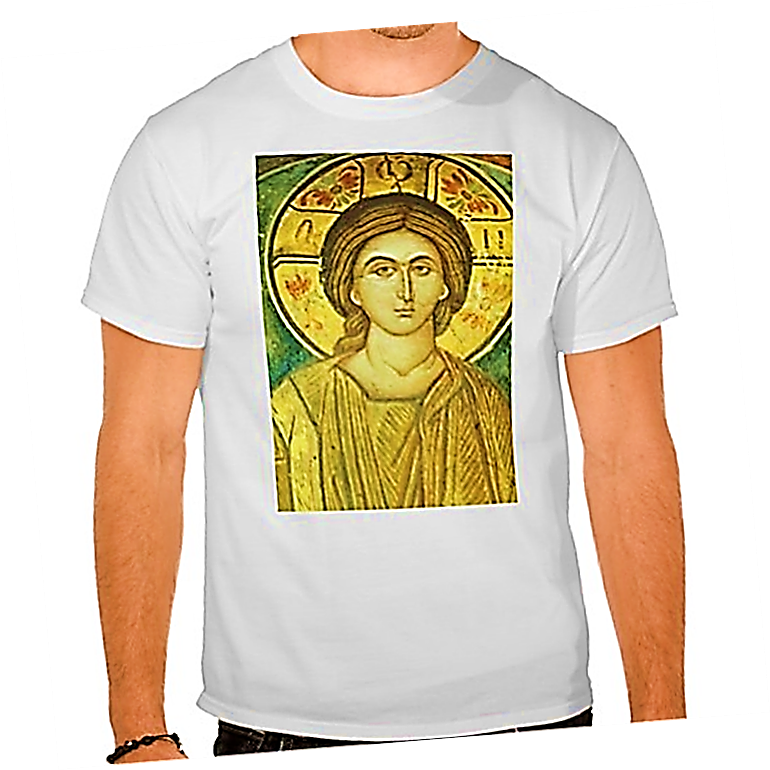 SOMOS IMAGENDE DIOS
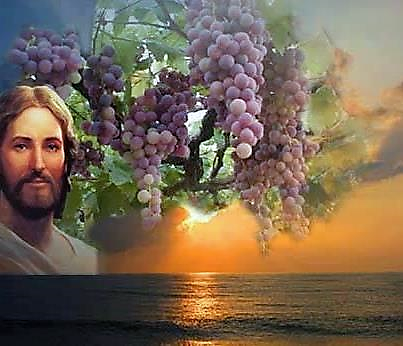 SIENTEELVIENTODEDIOS
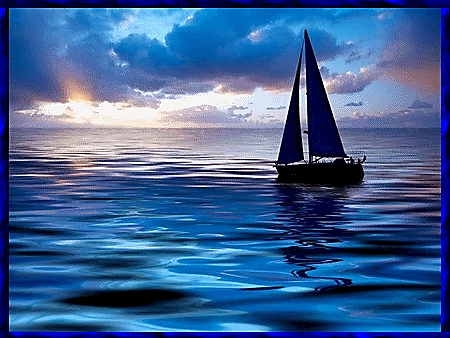 Guíacon rectitudla barcade laVIDA
CREACIÓN,  imagen de  D I O S
T
Tu imagen debe ser la de tu interior
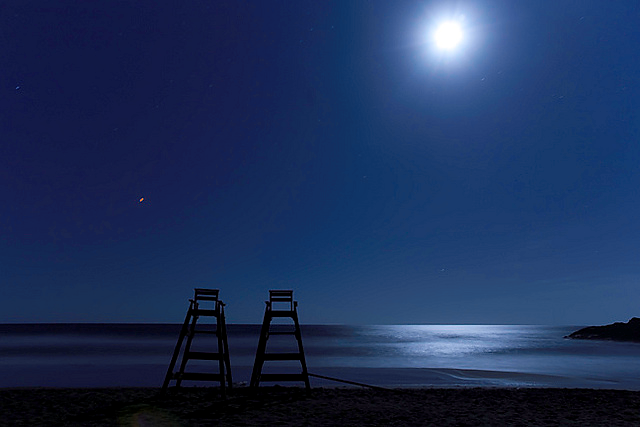 NOIMAGINES,SEREAL
Todo
es
imagen
del
CREADOR
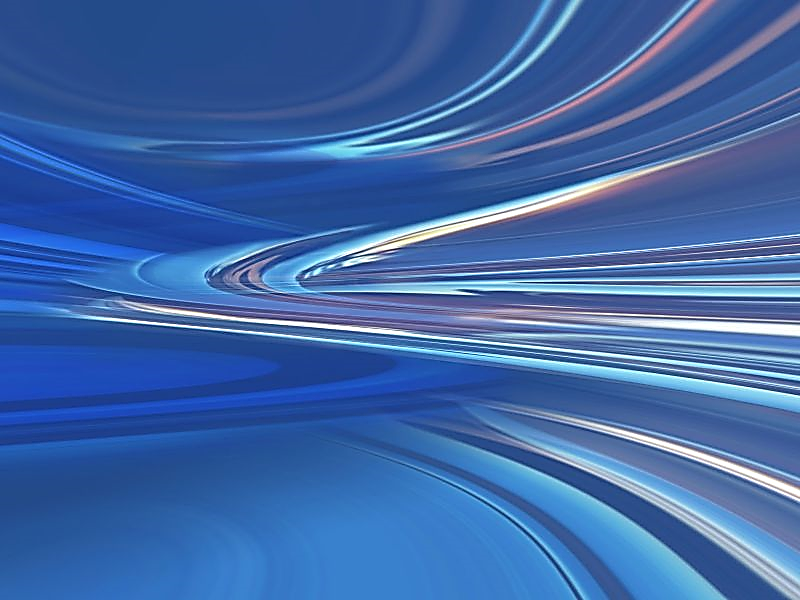 Espíritu eimagende DIOSsomos
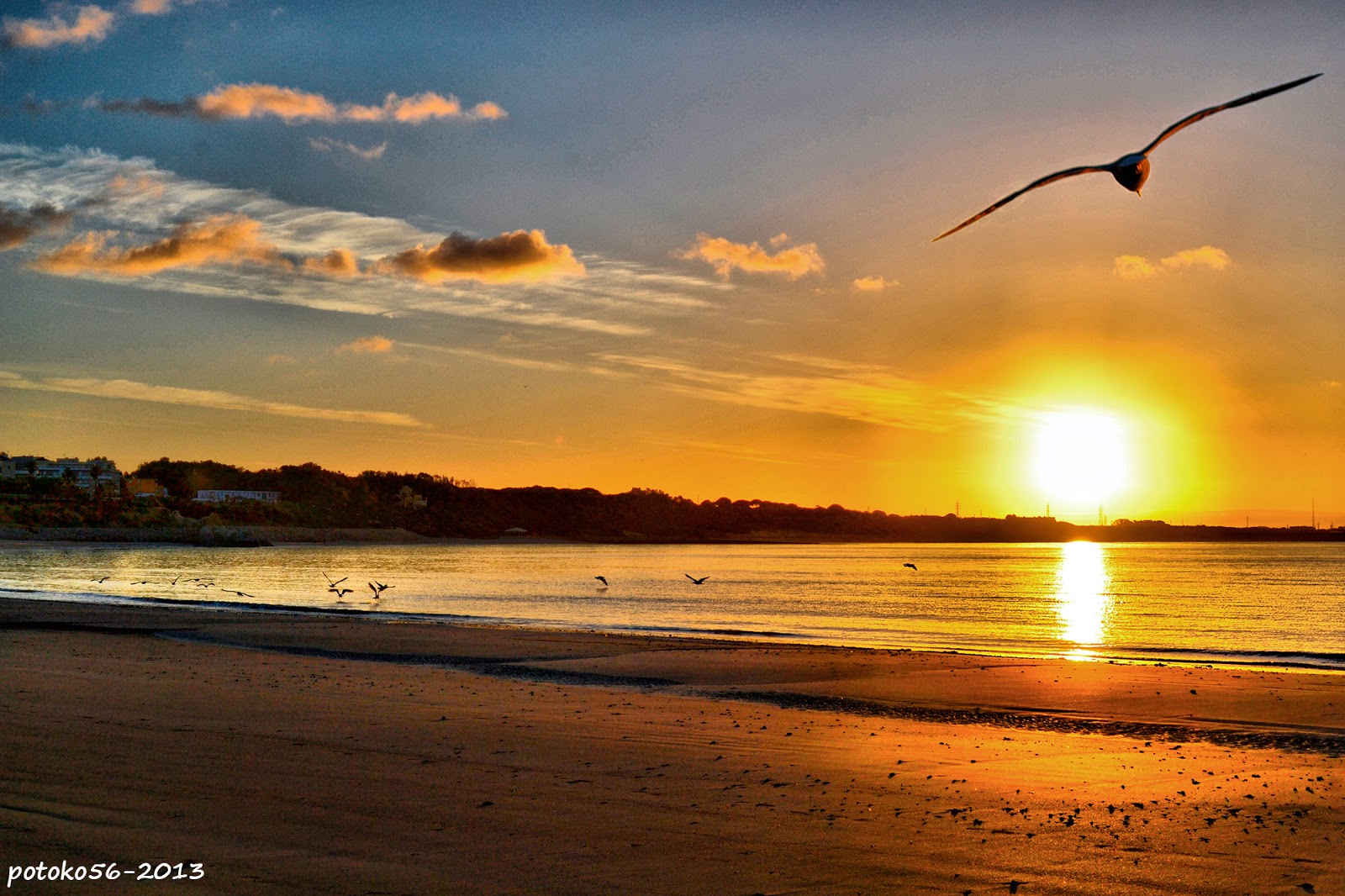 ESA CRUZ,
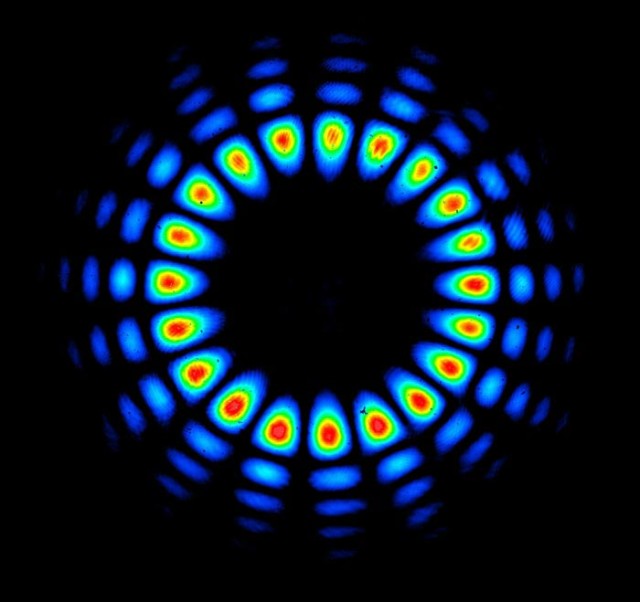 JHS
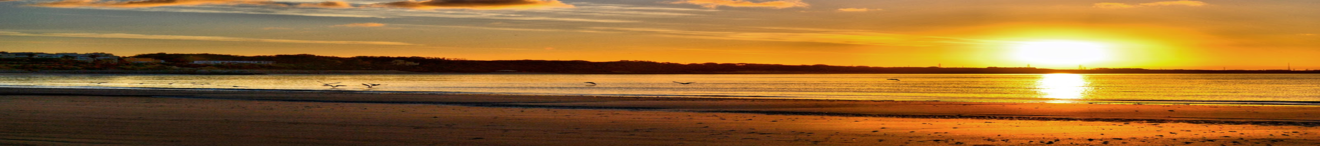 IMAGEN DEL
CREADOR
ESE                   QUE ME SUSTENTA
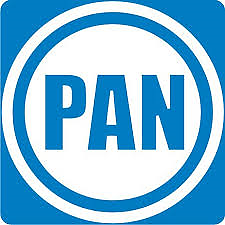 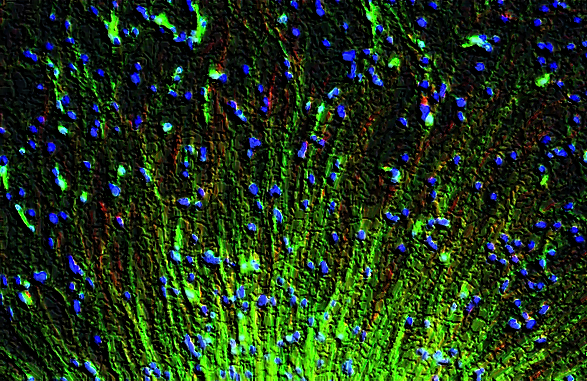 NO NO TEPRESENTESCONIMAGENFALSA
LUZ, imagen de la VERDAD
Una imagen representa mucho
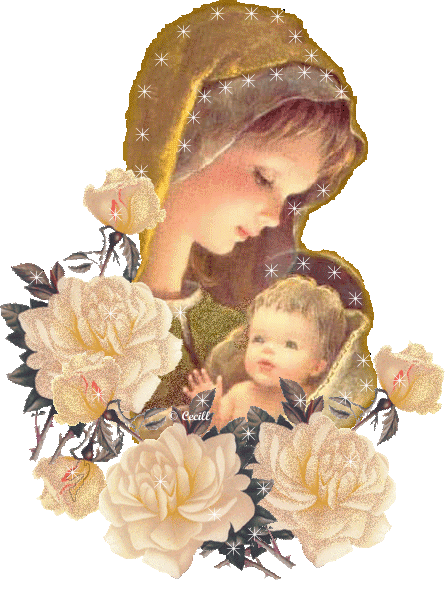 En tuimagennoescondasnada,SE NOBLE
LACÁRCEL,¿QUÉIMAGENREPRESENTA?
IMAGEN de FE
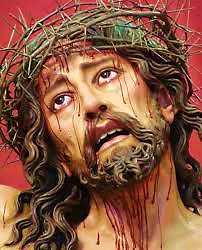 SOMOS LUZ del MUNDO
La
SENCILLEZ,
¡enorme
valor!
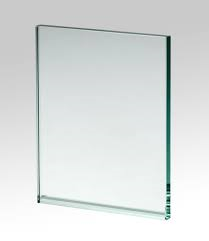 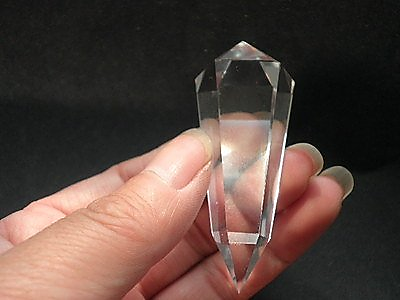 Que tuimagenseadiáfana
Demuestragestos deentereza
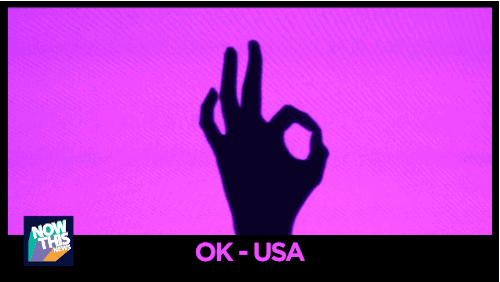 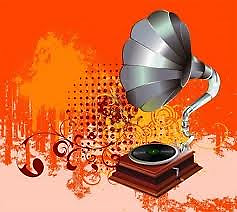 Música, melodía de paz y sensibilidad
Una flor es
Imagen y
olfato de
D I O S
Las aves vuelan por la inercia de DIOS
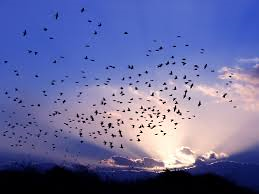 DIGNIDADYPUREZAENTUIMAGEN
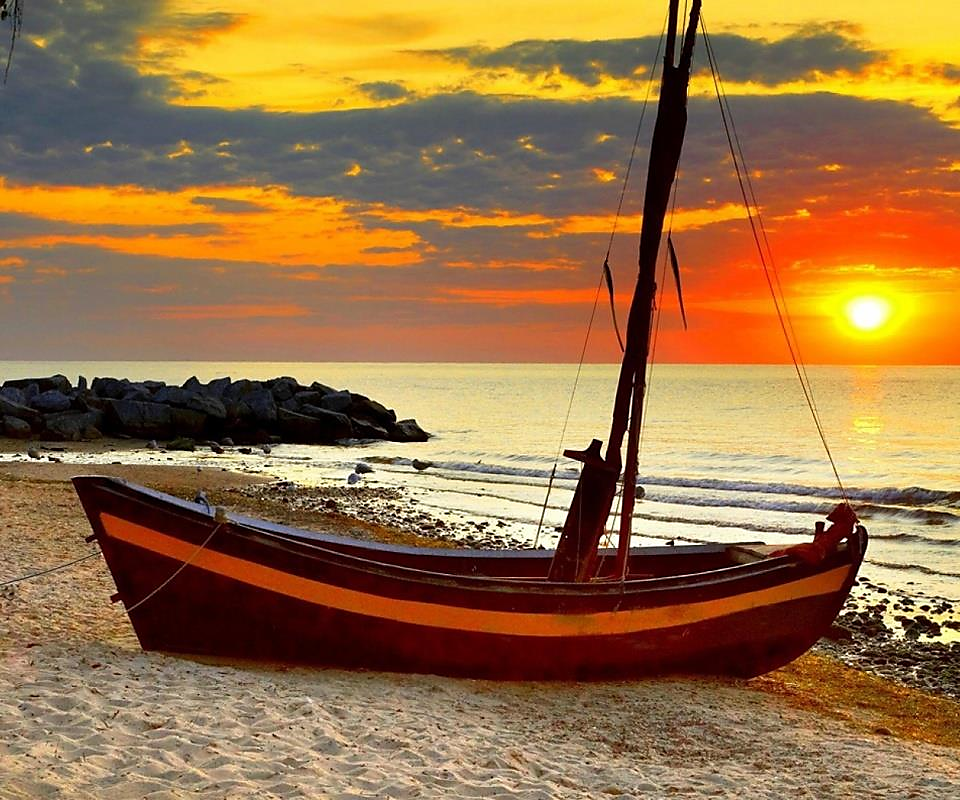 HAZGESTOSDEADORACIÓN
Mira y reflexiona
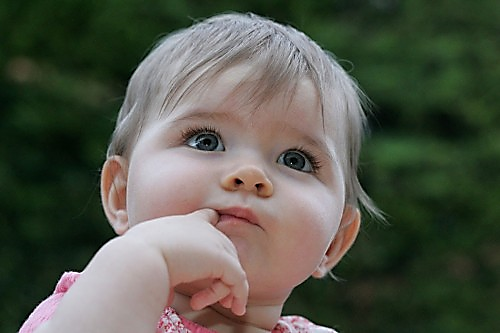 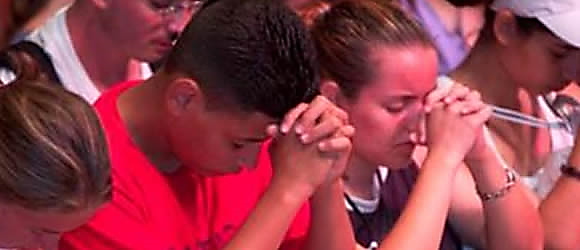 José Soler Mataix